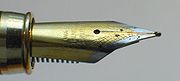 Voice,  vision and articulation
International Threshold Concepts Conference Dublin 2012

Gina Wisker 
University of Brighton
2
‘I can’t tell you what a relief it was as the information in my head fell into place and tumbled out on to the computer. (A )

‘We all have stories to tell that are worthwhile, and we just need to persist until we find the right outlet in which to tell these stories.’(C)

‘And it had begun.’   (S )
background
Most research into the development and acquisition of threshold concepts concentrates on  development among undergraduate students.  
More recent work has focused on conceptual threshold crossing among postgraduates suggesting that at various stages in their doctoral work postgraduates begin to work at or settle into working at levels which can enable them to produce conceptual critical and creative work in their own projects, in their own discipline.  
Recent work (Wisker and Savin Baden 2009) has concentrated on overcoming stuck places in the writing process and using liminal spaces to move writing practices forward, another example of conceptual threshold crossing.
Research and practice shared here explores how academics and researchers on writing courses for professional development cross conceptual thresholds in the development of voice, ownership of their writing projects, authenticity in their argument and expression, confidence in their writing and writing practices. 
Respondents on the programmes have constructed metaphors and other creative ways of expressing the moments of enlightenment, breakthrough, learning leaps or conceptual threshold crossing when they find they can achieve confident expression in their own writing, voice, and a sense of a repertoire of good writing habits.
These metaphors I describe as vision/visions while the confident managed diversity of expression dependent on project, discipline, context and the sense of knowing what to say and how to say it I am describing as ‘voice’ and ‘articulation’.
This workshop (NAIRTL 2012) shares small scale research with colleagues on a ‘writing for academic publication’ module and other short courses and support practices of writing for academic publication -against a background of previous research with writers.
We explore  the ways in which support and development  practices in the module are perceived to move colleagues forward in their writing so that they cross conceptual thresholds and achieve voice, good habits, confidence and articulation of their work.
We will be considering 
1) how conceptual threshold crossing is identified by writers, particularly  participants on writing for academic publication courses , and 
2) where, how and why it seems to take place- and how they can tell that happens
3) what strategies we can use as writers, supervisors, and colleagues to ‘nudge’ the conceptual threshold crossing, the voice, vision and  ‘articulation’ in our own writing and that of others.
Sets of questions –I will be asking you to consider
Your experiences of conceptual threshold crossing in writing
Those of students and colleagues – 
Quotations – what do they tell you about 
The vision
The structured elements
The voice and articulation processes 
How to support and nudge the writing processes and conceptual threshold crossing moments
Conceptual threshold crossing
Conceptual threshold crossing (Wisker, Kiley, Robinson 2006, 2008, 2010) grows from the theorising of threshold concepts in the disciplines (Meyer, Land) 
Identifying ‘learning leaps’ in the stages of doctoral students’ research and writing 
Doctoral learning journeys research (HEA funded Wisker, Robinson, Morris, Trafford, Lilly, Warnes 2007-2010)focused on both identifying the stages when doctoral students work more conceptually, critically and creatively, and identifying the ways supervisors can ‘nudge’ this.
We discovered links between ontology (being in the world- self-and epistemology –ways of knowing and construction of knowledge 

For writing these conceptual threshold crossing stages and  moments are what I call ‘Breakthrough moments’
Questions      1
Have you had breakthrough or conceptual threshold crossing moments in your own writing? If so how did this feel? 
What nudged it? 
What do you do? Did it change your writing practices and processes?  Your feelings about you as a writer?
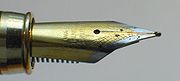 What do academics, postgraduates and  other writers find useful to support their writing development? 
How do 
Face to face writing workshops, 
Critical friend and tutor support
online and internet based support 
Nudge , support and enable the writing process for academics, postgraduates and others-  ?
12
Research suggests the three traditional models for providing academic writing support work more effectively when some of their different elements are combined together (Bell, op.cit.). The models include:

The Skills model which involves teaching study skills to individuals or groups usually by non-academic staff.  In this case the students may be  identified as failing; and it is the students’ responsibility to improve their writing.  
The Socialisation model which assumes students’ natural ability to develop writing skills as they pass through the transition into HE.
The Academic Literacies model which defines writing as more than just an individual’s skill or action.  It is also a collaborative process, which can be encouraged.

(Bell, op.cit.)
13
Suggesting..
The writing process can be enabled and vehicled by a structured course  with
Group workshops
Critical friends
Online and email support and feedback
The production of assessable work
WAP
2 day face to face workshops
Critical friend ongoing groups
 3 x 2 hr bring back sessions  responding to progress and troubleshooting- encouraging sharing and confidence building/maintaining
3 assessments
 Plan
Log
Writing piece



Online: an assessed on-line element in the form of a writing development blog which course participants must submit with their final paper, article or book chapter at the end of the course.  
Course participants are also encouraged to engage in additional on-line elements enabling communication about writing development with tutors, a small number of critical friends within the course group, and all when relevant. 
The WAP environment  part of the University’s social networking site, community@brighton. Important facets of the online environment include: 
a shared space to enable blogging and online discussion about writing development within the whole WAP group and tutor;
a personal blog to develop a more individual online journal about writing development, which may be shared with a few critical friends;
email where course participants can communicate with the whole group or individual members; and ask for feedback from critical friends about work in progress.  
At the end of the course participants were asked to provide feedback about ways in which on-line elements:
supported their writing developments;
could be further enhanced to provide greater support  with participants’ written work in a formative manner.
15
It is argued that both face to face and on-line environments are appropriate for integrating the models of academic writing support  
Face to face workshops encourage practice, sharing, working out of ideas and sharing of experiences in public 
individual on-line tutoring or mentoring incorporates elements of the Skills model. 
Informal blogging in writing groups, and on-line conferencing, both include elements of the Socialisation and Academic Literacies models. 
These combined models have been shown to work effectively in some US university writing centres. Such online writing centres are now also emerging in the UK (Bell, op.cit.).
16
17
What helps enable writing breakthroughs  and the sustaining of effective writing practices?
A mixture of insights, creativity, flair, something 
And - management, planning, structure, good habits 

Developing sound writing practices that work for the writer
Helping to scaffold, structure, nurture, writing
Engaging with own voice for confidence and articulation
Recognising moments of blockage and moments of vision, harnessing the breakthroughs and recognising the patterns to build on/from both 
Licensing the creativity.
Avoiding procrastination and getting into good habits.
Keep going , revise, believe in yourself,
Data collection and analysis
Revisiting research 2008-9 on overcoming writing blocks (Wisker and Savin Baden)
Logs and blogs produced as part of the course
Unsolicited evaluative responses noting developments following feedback
Evaluation and questions to 
i)2011-2012 course participants and 
ii) to other colleagues running or participating in  masters in writing courses in the UK and US
The main question was:'several people have talked about a specific moment when the writing process became clear for them, when they knew what they needed to do to move on, when the particular piece they were writing fell into place - if you have had one or more of these 'conceptual threshold crossing' or breakthrough moments (making a leap in your work and understanding of your writing processes or that particular piece of writing) please could you share it ?'
Me : What I wanted was to both look at the curse and its effectiveness and to ask writers about their breakthrough moments- to 
capture the moment - what does it feel like as it creeps up on you? signs? what nudges the writing into shape? think of liminality, grey spaces, clarifications, images and sounds maybe, something feeling cleverer than you ?? then appearing - its the 'thought fox' for me -
Analysis of data from the reflective log and the emailed question
1 Blocks and feelings about them
2 Breakthroughs

Respondents talk about : Blocks 
1a  Systems and processes :   Time , overload of work, access to sources, data, technology, space  
1 b  Behaviours and beliefs: procrastination, inner saboteur, outer saboteur, identity, lack of confidence 
1 c The writing understanding , complexities, articulation
Respondents talk about : Breakthroughs
2a  Systems and processes :   Managing Time , organising  work, access to sources, data, technology, space, support   
2 b  Behaviours and beliefs: overcoming procrastination inner saboteur, outer saboteur, positive sense of  identity, confidence, build on success, critical friends, seeking and using feedback,  behaviours like walking reading – on topic, not connected – to push ideas and articulacy forward or let it come in to the space then work on it 
2 c  The writing from i) conceptual to ii) articulacy  
Recognising and seizing the breakthrough thinking, moving through liminality to praxis managing the writing energy. Multitasking. Breakthrough using mimicry, patchwork -time and writing management (includes managing the  energy)
Themes emerging-my views
The biggest thing I’m getting out of the course, reflections and analysis is the legitimating of the writing process and the licensing of the voice – the space to write in and the structure of it –
Then models, and critical friends not letting others down – 
The ‘metal casing of the soap bubble ‘of the creative work itself and it is creative to articulate 
even the one who is talking about turning an engineering piece out with design in it about earth(Kirsty) and the one talking about turning a client brief over – they’re as much engaged in the inspirational , articulation, and structure issues - as the photographers who worked together and paced round the kitchen writing on white boards and took photos outdoors and had to put the work out in cyberspace to capture its dimensions
Rights – and the importance of having something to say which matters- gives them the right to  write-
 Reading to find the right voice- ‘tumbling’ out of words.
Questions – Quotations
Please look through some of the quotations from respondents 
 these are about their writing breakthroughs
 what patterns and insights emerge for you?
quotations
‘Well, having come from a family of ‘automatic writers’ in the psychic sense, I can’t say it is quite like that for me.  Automatic writing comes from elsewhere whereas I am very aware of what I am writing and I know it’s coming from somewhere deep inside me.  There comes this moment when the backlog of ‘stuff’ bursts through in the right order and it is a feeling of joy.  I certainly did experience the Eureka moment – that delightful aperçu when you know it’s all going to be OK.  I think I even said ‘Yes’ out loud.  On the other hand, I do go into a kind of Zen mode where I am typing as fast as I can because the piece has already been written in my head and I need to release it.  Once again, this is really enjoyable.’ (A)
Most of the time I 'feel' little breakthrough, but then.....ping.....a knowing leap. I have encountered more of these in the last two years than ever before. Often it is through the processes of writing back, drawing back to myself and a combination, as in the jester writings for example. They become an enabler.... Do you want this to refer to academic, or 'creative writing', or poetry, artistic, drafts/journal writing..... For me they all link in an holistic way, (C)
If it creeps up on me and I can't engage with it I go slightly bonkers because life is getting in the way.

It rarely creep, but leaps into my lap. Well, the truth is its there permanently on sleep mode. Just needs me to touch the space bar.
 
If I recognise a writing interlude in there, I try to make sure everything is in place to accommodate it. But the process of doing that can often destroy it. I have to wait for another. I can't manufacture writing moments. I could never do what many famous writers say they do: write till lunch, a walk in the afternoon, supper.

The slightest little thing can put me off - if it's too hot or too bright, or not sunny enough. Or if I write on the PC and find it is not right and need to do longhand, but it slows me down, so end up using part typing and part writing. 

Sometimes one thought on one project can displace something else on another and I chose to go for the displacer. I might have got up thinking of something 9usually a specific cinematographic scene, not text or dialogue -  or a snatch of very clever dialogue in the night which I can't remember in the morning. 

I have a tape recorder but am too shy to start saying it out load as the walls on these houses are paper thin.

I need to find a beautiful clever woman and move somewhere I really want to be - that would make me really productive.

(A2)
no writing, but lots of reading! The content of the paper/chapter I am trying to write is causing me real problems. I’m reading and reading and reading around the subject as I try to become an ‘expert’ before starting on my paper. I realise that I must demonstrate a certain amount of knowledge about my subject area, but when can/does this stop? Where is the boundary? Or am I using reading (and gathering information) as a block?  
Feel exhausted by the end of the few days dedicated to the paper – interesting that I had always thought that I needed to create big ‘chunks’ of time to be able to progress this paper, but then when I do have that space, I find it stressful, exhausting and unproductive. As teaching quietens down over the next few weeks, will try a ‘little but often’ approach .
Automatic writing in gaps 
did some ‘automatic’ writing while waiting to go into a meeting. Fantastic! Identified the main relationships and their ‘characters’ within the writing that I wanted to do, and clarified those in my mind. To put a reasoned discussion down on paper, though, I’m not sure I can say what I want to say within the available word count for the paper. May need to refocus slightly.
I have come to value feedback from critical friends and am encouraged to discuss my ideas more openly with people; I have some exceptionally useful hints and tips on writing – with automatic writing being my favourite but I’m sure that at some point I will refer back to some of the visuals (e.g. pie charts of knowledge areas etc) from the first two day workshop about as well as some of the information on the ‘politics’ of publishing in the REF era and beyond; and I have a different approach to thinking about time for writing – it does not have to be concentrated chunks but worthwhile writing can also happen in short bursts at opportune moments waiting for meetings, at train stations etc – just be open to it!
Critical friends, managing time balance between structure and automatic writing.(K)
The group seminars were useful even so, as they helped me see where I had to get to.  I wasn’t writing yet but I could hear how it was on the other side.   
about demystifying the writing process.  I understand now that it is okay to have different voices in your writing
different voices for different discipline areas, defining what youre not doing eg 100 page book -
The two day writing course equipped me with a myriad of strategies for writing and editing and I felt excited and joyful about my small character sketches tidily piled at home. Redrafting them and discussing with peers, ignited a renewed interest and the idea began forming that it was possible to create something that meant something, most importantly to me, and hopefully to others.  This was a significant moment. A moment whereby I had given myself permission to write, junk write, talk about my writing, write. Just write!
The first draft occurred on a long train journey “up north”, with scribbled notes and drawings in my late father’s notebook.
**
It was great for de-mystifying the publication process, and giving us confidence that ‘we could publish too’. It gave me the courage to go back to a piece of writing and improve it. G  created a very secure, supportive environment.2) What elements of the course (below) (a) have worked well for you ? and how? and (b) what might have made any of these more useful for you?i) 2 day intro
The request for us to review journals in our field early on in the exercise was great! I guess the benefits of this seem obvious, but it wasn’t until I actually did it that I realised how much this made the process clearer: I had a better idea of structure, referencing conventions and frequency, style, acceptable topics, terminology, realised I had something I’d like to say too that wasn’t too stupid in comparison….
The WAP course was an eye opening course with regards to how I deal with writing in general and not only academic material. Firstly, starting to write was very difficult for me, but the practical skills i was introduced to during the course such as writing or doodling on the subject in general and then beginning to narrow the focus to what I am really interested in has been useful in getting me started.Secondly, previously i tended to think of writing as something that i could do in my 'spare' time, time which I never seemed to find. But while doing the course I realized if I want have to write something I would have to put aside time and protect it.
Now I am really getting into this project, I feel a sense of returning into the 'loop' of my field and returning to who I am. I was worried about how long it would take me to re-familiarise myself with the subject terminology and about how much I may have forgotten. I think one of the biggest challenges I have faced in this module is not just trying to find the time to write (which seems to be a question of planning and discipline) but making the switch between the 'admin' mindset in which I work in my job, and the academic/linguist mindset from my formal training and from my work outside UoB. As I immerse myself in this project, I can feel my confidence grow and my sense of wellbeing returning. I hope this will banish the fears of not writing the perfect article which may have hampered my progress until now. In my last few pieces of writing, I think I have sat down at my PC and started my writing well before I was ready, with the result that the writing was of an inferior quality. This time, I am planning meticulously with paper and pen so I have a very clear progression of ideas before I start.
For me, the best part about these last 2 days was the information which de-scarified the article-writing process and the way in which we are now locked into moving forward as we have formed groups of 3 buddies who will beat each other with sticks if we don't get a move on.
The afternoon of the first day was really the point where the motivation kicked in. I desperately wanted to go and write
Findings what helps the writing process and  breakthroughs-
Writing to write
Using critical friends
Planning to write 
Managing the writing energy
Multi-tasking to release creativity
Confidence humility perseverence 
Sustaining good practices
Writing to write
‘ . . . you can’t see how you are going to get out of this, you know you maybe need to write your way out of it or whatever, so that is to do with getting stuck I suppose.’ 

			‘The biggest barrier, apart from 				being tired and not having the time, 			and therefore feeling frustrated that I 			am not going to get any where with 			this, is that I have to write myself into 			writing. I quite often don’t begin 				really well, I just do ‘stuff’ and I put 			things off – and I Hoover (which is 			the only time I Hoover!)’
Using critical friends
‘I think it is really useful to look at other peoples work . . . I saw how he constructed an argument  . . . and I hadn’t been able to learn from reading journal articles in the same way as learning from reading his, because he was close enough.  But that changed the way I wrote, properly.’
Planning to write
‘I’d had planned at one stage to writing something like four thousand words a day and I found that I stopped at two and a half thousand but it didn’t feel like being stuck, it just felt like being emptied, you know,’
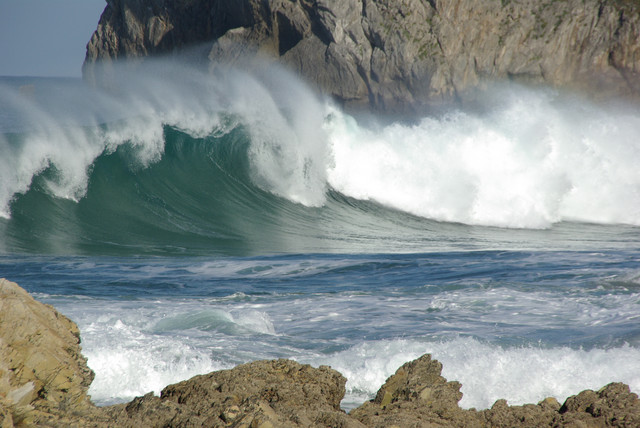 Managing the writing energy
‘I only have so much writing energy’ and it can be expended on internal bureaucratic documents and then its gone’
So it is those little surges of energy when I have made a realisation that make me want to write and that’s felt good
Multi-tasking to release 
creativity
‘I don’t believe in writer’s block’
Multitasking to release creativity
it’s not necessarily a conscious thing, that I go for a walk, although I think sometimes it is actually, occasionally it is, to go for a walk actually, I used to sometimes find, well well anything that actually isn’t writing that shifts it...
….Cooking, listening to a play on the radio,  even going out with some people,  having a glass of wine, so but but anything that is relaxing, rejuvenating, um, can move it……that kind of image that I was having is that it’s like looking at a kaleidoscope you know and things go out of focus and suddenly they come back in again….and you can see the pattern.
Getting it and getting it down, right
The breakthrough moment – seen sometimes as if automatic, visionary, takes a while to focus 
The voice and the right to articulate – the shaping and expressing process – often accompanied by much hard work to ‘get it right’ and down on the page once you’ve ‘got it’
Question  3
Have you seen and experienced your students or colleagues breaking blocks and having such breakthrough or conceptual threshold crossing moments? 
What led to them?
What changed and was produced?
On programmes colleagues and students have valued
Legitimating a process - through a course
Safe space and circumscribed different space for writing in
Structure of 2 days, critical friends, bring back sessions, online support, due dates 
Structure and freedom - exercises to promote and complete 
To share
Bring back sessions which expect them to produce their agenda then grow from that
The liberal interpretation of the process and the products - webiate, creative plus analysis and discussion – as appropriate to the discipline
Insider knowledge, confidence building
Support for the individual as and when, as well as regularly
Findings from the literature and the online projects
Evaluations of   recent projects have identified findings which help to inform the following recommendations for good practice in online support for academic writing across the UK higher education sector:
Proposed online support for academic writing should be based on a student and staff needs analysis.
Asynchronous support, such as provision of feedback on written drafts, and communication about writing among peers can be enabled by email and Web 2.0 technologies. Such support addresses needs for flexibility, permitting time for reflective and critical thought, and discussion about writing.   
Synchronous online tutoring, e.g. by Skype or Live Chat, may be provided by staff tutors or student mentors.
45
What is frustrating limiting or goes wrong
Believing it’s a quick course rather than a long one to be invested in with a product and the development of longer lasting processes
Lack of critical friend engagement
Length of time from writing to feedback
Intrusion of other work and life crises and regular pressures
Losing the confidence to have the right to write
Feeling the writing is for something or someone else alone
Course and tutor strategies
500 word entry piece helped define reason for and commitment to course - writing it gets you in, structured days, times, bring back dates
Expected assessment formats 
Freedom of expression about the personal learning and the institutional - within the sessions
Structured exercises – quick,
Researching and clarifying the obscure and esoteric eg. publishers expectations,  impact factors and citations, standard essay shapes, the normal trajectory of a paper that gets published (or not) 
Some imaginative interpretation of all of these while knowing and feeling secure within the rules 
An attended to online support presence (this hasn’t worked well enough yet) 
Rapid individually sensitive feedback on concerns and questions and on drafts 
Keeping in touch beyond the course
Supportive tutor comments –on time When I sent in the first 3 paragraphs to check I was on the right track, N said ‘Yes: the approach here and tone of this is spot on - keep going in this style...’  This was all I needed to hear…
WAP- results from email and f to f interviews
‘Blogging on line helped me to work through some of my early thoughts then share them and refine them’
‘Discussing with the online group meant we were all dealing with the same issues, blocks, lack of time, difficulty in starting, and could share some of this’
‘Sharing the developing writing with a critical friend meant you got immediate insider feedback on your writing – and giving them some back helped you see how your own work was developing ‘

Seeing how others write can inspire your own work, about how to approach writing tasks differently – some writers structure immediately then fill in, some just write then move it around to develop a structure, some work from writing a series of headings to fill in later……..
49
Example of  a bit of a blog
It's easier to do this.....
....than finish the article!  I am waiting for feedback but that is just an excuse because actually I could get on with it without that but I do have another writing day left to finish it off, and a meeting with X so should be on track but closer to the deadline than I would have liked.  Lots of work to do at the moment both at the uni and otherwise.  Looking at someone else’s article for Gina has given me some pointers for my own.  While reading it I was thinking about my own writing with an outside eye - does it make sense?  Would I want to read it?  Does it add anything to the body of knowledge that is out there and does it say anything new?  A good exercise to do I think.
Posted by D| 0 comment(s) | Edit | Delete
50
Final Summary.(blog  reflecting on the WAP course, writing supports  and the online environment)
By no means completely happy with the finished article, but the process was very revealing. I think the turning point was the conference presentation. I was really happy with this and should have had the courage to tear up the article and start again from scratch. Instead I tried to alter what I had and shape it into a snappier form, which was not that successful, and probably took longer than a complete rewrite.  Still in future this lesson should save me some valuable time. The group meetings were helpful, especially discussing some of the generic problems in a small group, some regrets about not following this up outside the meetings. Luckily I found a critical friend outside the group who was willing to read and advise on the article, this was perhaps the most valuable resource I found.
51
Example of creative imaginative analogy activity:Identifying research  questions, boundaries, conceptual framework
‘Your  slice of the cake’-your research question, areas, data (others /you  research the rest later)
Other questions 
theories methods,
data,
Your slice-defend choice of 
subject question 
methods etc
A dissertation/thesis is a building
Research is a journey
It looks mapped but -risks, surprises,deviations
Ordered, coherent, organised, linked
There is a feeling of excitement if the writing’s good because, and I want it, people to read it, I think this will be something that people want to read so...and feeling particularly that you have been creative perhaps, so there is a difference between you know, if you have to write a formal report that is just a compliance with something, it might be OK but dull - Kay
Online creative writing module- some results
Writing is isolating – its good to talk with other people about their writing and to see what they are doing to interpret the questions
Its good to comment on their work and have them comment on yours - you move forwards
The tutor gives immediate feedback on posts whether discussion or first draft of writing and is also there in the discussion forum so you are always engaging with your writing
55
Academic writing in particular
Continuum of  forms of writing and support from supervisor peer others 
Academic writing takes place both alone and in a dialogue – with other writers, and other writing, 
In co writing with peers as support or a co production/publication
With supervisors/mentors and
Editors 
Audiences  and readership
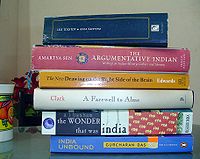 56
Questions  3 Moving on
What do you do or could you do 
1) YOU  to enable yourself to write more effectively – for academic publication
 to support and nudge the breakthrough conceptual threshold crossing moments for your own writing
2)OTHERS what can /do/could you do  to support, nudge and enable those writing processes and moments for others – colleagues, students?
Further thoughts and materials  about overcoming writing blocks -
The research intentions of our earlier work into overcoming blocks were therefore to
 
Identify significant factors to inform the wider academic community of the processes and practices that could facilitate the management and overcoming of barriers to writing, overcoming and getting through ‘stuck’ places towards  the achievement of writers’ own voices and their successful articulation through writing.
 
Isolate factors that contribute towards ‘stuckness’: explore stuck moments in writing and locate reasons for such stuckness; identify what might be the catalysts both for being ‘stuck’, and for the support to move on. 
 
Locate and identify strategies for overcoming ‘stuckness’ and for developing confidence in articulation through writing, that can be generalised to other and new writers. 
 
 Identify the kinds of strategies that are re-employed if and when ‘stuckness’ occurs again, and what new strategies are developed
The findings we present here are
Ontological insecurity: stuck moments
Levers through the conceptual threshold: 
 
patchwriting 
valuing preliminality, 
the vision of a possible movement through a portal 
the creative learning leap into focused, formed writing.
And what about getting stuck, do you ever get stuck?
Oh yes, yeah absolutely.  Yeah even when I’ve felt more confident latterly, I’ve still had to sit there because all of a sudden I’ll get absolutely overwhelmed with ‘what am I saying again, you know I’ve lost it again?’ and it’s that, trying to keep, keep a hold of it you know what it is I’m trying to say - Julie
 
Well it’s headache material you know (being stuck), it’s head in hands sort of thinking...I never think oh I’m going to throw it all in, it’s never that is just, you know, how can I move this forward, how can I, how can I....yeah try and make sense of it, I guess I’ve, perhaps I’ve had to leave it and go away and pick up a book, I have been lead to some very good references and I think they helped me come out of stuckness, I’ve read something - Julie
redrafting:
 
I think well that doesn’t make sense and you know I might need to do some editing and so then it gets tricky and you might have to get yourself into a ‘loop’ where you can’t see how you are going to get out of this, you know you maybe need to write your way out of it or whatever, so that is to do with getting stuck I suppose.
so when you are stuck, what does it feel like?
I’m not sure...you see in one sense I want to say hitting a blank wall but in another sense it isn’t because it, it’s only a very momentary experience, when I’m thinking ‘oh where am I going with this, what’s happening’ because I just keep going and doing something until it makes sense.
So how did you get from ‘there’ to ‘here’?
 . . . through persistence I think, through – and the guidance of other people, people telling me that it you know, it’s, trying to make sense, I need to make sense of what’s being written, what’s out there and reading things that I like, I like how that’s been written, so I guess drawing on the writing styles of others has influenced me but I think that it is just a gradual journey of starting to realise where your voice is in your own writing . . .  Julie
I think it has to be, everything that I write taps into a huge amount of past experience and past reading, I can’t...the way that I coalesce  it is original but I am drawing on all sorts of other earlier experiences and reading all the time, I couldn’t disassociate myself from that - Sarah
scribbling new ideas in order to untangle the inchoat-ness  as Sarah described:

I might collect ideas where ever I am I will scribble things down so even in the middle of the night in the dark I’ll scribble things down or if I’m travelling and I don’t have a laptop I’ll scribble things down so I will collect those but those would normally be phrases or short thoughts that I would then translate into something on the laptop.
to move from patched identities in ways that encourage development of  a writer’s voice.

I’ve realised it’s about my voice and I know that sounds so, you know... of course it’s about my voice but I think I’ve relied more on having to speak through the literature and present my writing in a way that was academic enough and actually my most enjoyable time of writing is now just going with my thinking and my thoughts - Julie
Valuing pre liminality
Many of those we spoke to argued for different process that help them in preliminal phase, which comprised activities such as reflecting, busy work and mimicry. This phase was a stage that manifest if different ways for different people. For example,  Julie saw it a reflective process:
 
So that just instantly sprung to mind and also I just commented this morning on how frustrated I get with my writing when I seem to spend hours just when I look back at what I have done in maybe two hours of work, it’s been focused in on one paragraph that I can’t let go of and you know and – and it’s not necessarily just getting the sentence structure right, it is just the amount of thinking that has to go into that paragraph and I think re-drafting is such a challenging thing to do, you know getting it out of my system’s one thing, the sort of head dumping is one thing but then the re-drafting of that is such a time consuming process – Julie
Julie’s notion of writing as a journey:
 
I think it (the writing journey) is about accepting that you will go through different phases of feeling confident and you know if I was setting out on my journey again I think I’d probably have to do it in a similar way really you know I was influenced by the writing of others and how things...you know that it was academic enough – Julie
movement through a portal 
Many of those we spoke with argued that often even if they were unsure or stuck that they had a vision, a sense of where they were going. For more junior writers this was often spoken of in terms of a journey or place to reach or stand, as Julie describes:
 
I do see that I’ve been climbing you know, a mountain and I’ve got past base camp and I have got to some of the other earlier camps up the hill and I do...that confidence has grown and I do actually feel so different than I did at the start so you know, and I can understand that as being you know, overcoming something difficult, moving onto the next bit of difficultly you know, so I do see, understand and believe in that sense of working at different thresholds, yeah exciting, trying to get to that peak!  - Julie
Badley goes on to cite an example used by Ely of a writer who was concerned about possible failure:  

Suddenly I felt like I didn’t know anything. All my confidence withered. I became hyper-critical. For every sentence I wrote, I’d think of all the reasons someone would find fault with what I said…I would be a failure (Ely et al.1997: 12).
Badley comments on the internal self censor, and notes Murray’s point about being stuck in the sheer enormity of having to work the whole writing project out in advance, a stage which can help scaffold the writing but is not absolutely essential  (see Murray 2002: 163). Badley has some suggestions for becoming unstuck, which believe are useful starting points:
realize that producing acceptable writing demands much rewriting
realize that no one process works for everybody
just do it, just get something, anything, on paper
write about questions, uncertainties, or contradictions in our data or sources
look and re-look at what we have to reveal relevance and get writing
write self-reflective memos to critique our own work
write analytic memos on what we already have from various vantage points
jump start our writing with an anecdote
write a poem
write a scene for a play that would dramatize what we are studying
start with a critical incident (adapted from Ely et al. 1997: 12-56).(Badley 2008)
Reflections
Mimicry – sense of borrowing ideas and styles 

Writer identity is constantly under development and on the move. Never stable, it can be a troublesome process. 

For some academics, writing and becoming a writer is a constant source of disjunction; they always feels stuck, finding it difficult to know what to put on the blank white page. 

For some thoughts are always jumbled.

For some success in moving beyond the stuck place provides a repertoire of ways through for future stuck moments- and gives confidence which fuels movement

Writers often move on by using critical friends, reading further, listening to  other writing,  stepping back and seeing the pattern
The research will generate new knowledge which:
Will provide theory, understanding and research and experience informed models to underpin support given to staff on writing for academic purposes

Uses concepts of metalearning in practice to build on the understanding of 'stuckness‘

Uses theories of conceptual threshold crossing to identify the ‘preliminal ‘state- stuckness, ‘liminal ‘ state- moving through the stuck place, and ‘post liminal’ state when the writing is taking form and expression

Could be generalisable across all organisations and professions and could be ultimately of benefit to anyone who needs to write.
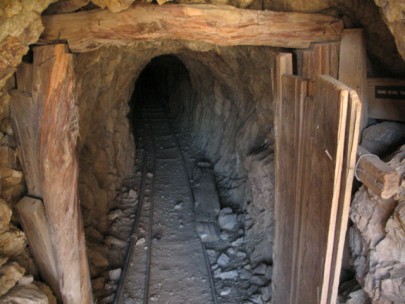 Paranoid?  
Let me think? Higher Education?  Paranoid?  Umm At times its paranoid.  I think it self combusts.  I think it can be cannibalistic.  I think there are times when the systems turn in on themselves and destroy people pointlessly: and most things freeze at that point including writing.  Except that at some of those points, I have had those points ……… – I tend to write creatively at those points. Because I kind of write myself out of a hole.
77
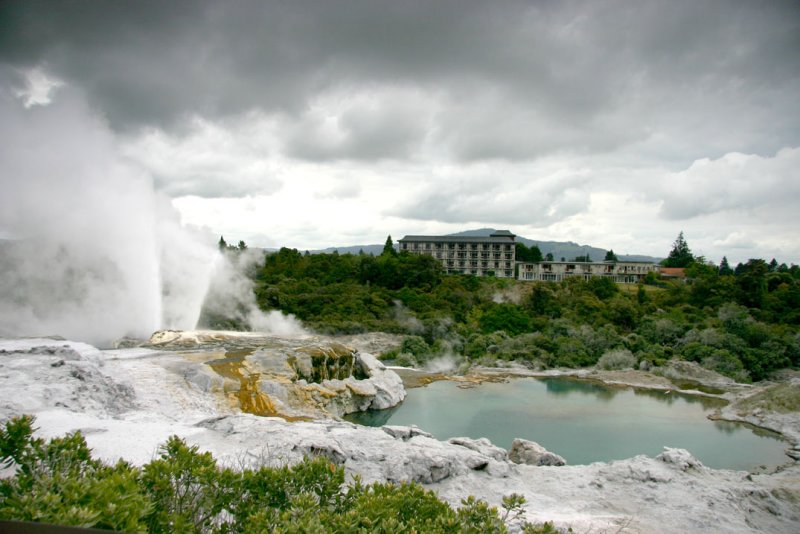 Questions
Do you or your students ever feel stuck in your writing?
What does this feel like, how does it present itself?
What do you do to move on and get writing again –  at the right kind of level?
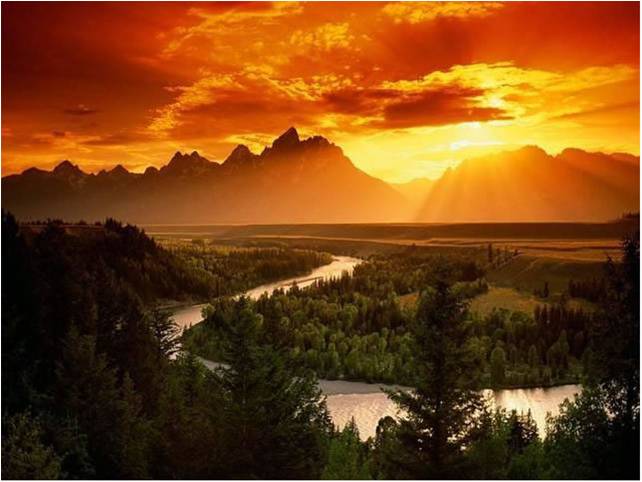 Curricula need to become a series of open-ended spaces rather than a series of permissions to proceed that focus on compliance and rule-based models. 

Such open-ended curricula will be provisional, unstable and uncertain, and will reflect the translocational state of the university of the future.
I have been blocked by-time 
Deadlines too close
Conceptual complex work needed and no time to do it
Poor feedback- unpleasant feedback paralyses me 
Not having done enough work and so not having enough to say
What do you realise blocks you? And what do you not realise/own up to?? Using the Johari window
Known                      Unknown


Overt


Covert
activities
You are your first reader
One of the main readers is you. Can you express your ideas and arguments clearly to yourself?  Can you make the annotations on the notes you take and the data you collect clear and engaged with the research question, so that you can turn these into analytical comments as time goes on? Can you carefully focus on getting exactly the right words and phrases to comment on what you have found and what it means, how it contributes to your knowledge and understanding of the field? Can you write clearly, straightforwardly, using everyday language, the language of the subject area and the language of argument, where appropriate?
Writing reflectively 
You will also find it useful to write reflectively, keeping a note of decisions made, problems faced, thoughts about what you are discovering, and about your research journey more generally. This kind of reflection is useful for considered thought and for writing and discussing both about choices made and interpretations and findings . Reflective writing helps you to become aware of your thinking processes, and to be more critical and articulate. Reflective writing is also good for the process of keeping up the momentum especially if your work is stuck or confusing or slowing down. Reflect on what you are doing and learning, what is clear, what is confusing, what to do next.   Reflect during and after activities, asking yourself of each problem, question, activity or finding, 
what does it mean? 
what does it contribute to my argument?
what should I do next?
Did thinking about these help you to: 
clarify your own reading?
clarify your ideas?
take stock of your writing processes and practices, the problems and
successful strategies?
Can you use what you have just written in moving forward in your own writing and if so, how?
Draw up a brief  ‘to do’ plan
Write it out and soon and regularly
Writing out ideas and arguments often helps to crystallise them – so don’t leave all your writing up until the end of the research – and do not worry if your first attempts at writing are messy, unclear, and inelegant. The clue is to write, reflect, work it out on paper, and then polish it up later so it really expresses what you want to say, clearly.
Seizing the moment, and working hard on the writing
Occasionally, all the words I need to express myself come to me clearly, elegantly and in the right order and I rush to write them down. Sometimes this happens before I go to sleep and if I don’t write them down I can’t sleep. Sometimes it happens while I am driving, in a meeting or reading something else. The safe thing to do is to stop, take a note and return to it later.
This also happens to me with solutions to problems, whether the language is clear or not. My advice is: 
Capture it, store it, work on it later.
However, this super elegant expression is so rare that it is worth mentioning. Usually the ideas come in messy forms and I clarify what I want to say by:
starting to write, even just notes or bullets, or the odd poorly expressed phrase with mostly the wrong words
writing it out, however inelegant, imprecise and lumpy the wording is, and then looking back over it very carefully and trying to make what I say:
– clearer
– more elegantly and appropriately expressed
– better punctuated and spelled
referenced to and referencing the work of others whose ideas and arguments
have underpinned my own.
Overcoming writing blocks 
But often we get stuck when trying to write.
One of the ways of making writing a habit that you enjoy, even if it is quite hard work, occasionally frustrating, and ultimately rewarding, is to get into the habit of writing in different ways regularly. If you do this, when you hit a block, you can remember the different ways you became unblocked and try each of these out.
Pick something you have to write. Start writing in the middle of a paragraph, a chapter, an argument. Just begin where you feel comfortable to write. 
Then step back, look at what you have written and produce a brief diagram of where it could all fit in your own piece of writing, as a paragraph or few sentences or a chapter  so you can add it in when you have written other parts. This is a way of working which is like a patchwork,  a piece at a time.
Remember to tell yourself it is only a draft so it can be improved!  Write fast as it comes to you and then return to edit for:
		Conceptual level – ideas, theories, themes as well as 			concepts
		Expression – does it say what you want it to? Clarify your 			expression, deal with grammar and punctuation, unclear			words and expressions.
‘free-writing’- (Elbow 1973)  to loosen up your thought processes and creativity. This involves writing for five minutes without stopping, on any topic. Once you have been freed up you can turn to other writing.
 ‘splurge’ –I write on and around the topic fast (and inaccurately). Then I go back over it and form it, find the right words, turn the sentences the right way round.
You can also try: 
Brainstorm initial ideas without having to express them perfectly
Get out of a writer’s block by doing some writing – the physical act
Work through psychological, intellectual or emotional responses by writing about them
Open up ideas by writing them down and then trying to get the words right
Put the ideas and expressions circulating in your head down on paper so that can you move onto  other thoughts and return to these later to express them more clearly
Gain confidence by writing – producing an amount to be edited later by articulating ideas and arguments in your head however (initially) poorly 
Avoid using halting, formalised phrases and getting tied up in them, so saying nothing.
Visualise
 
Using diagrams and visualisation is another way of starting to write freely. You could try:
 
Expressing contradictions through writing about both or more sides of an issue, separating, then linking them
 
Visualising complex or contradictory ideas can help to build up elements of an argument, underpinned and informed by primary sources, theorists, critics. Like free writing, visualisation helps express the kinds of complications and paradoxes inherent in research.  
 
I use a visual image to define the research area chosen from the whole potential field of study – defining this as your ‘slice of the cake’ where the whole field is the whole cake. This visualisation (see chxx) adds some elaboration, imagination, and development to the original idea. Sometimes visualising can really show contradictions, the rich variety of ideas, the gaps you need to fill in an area of study.
 
Research as a journey and the writing as a building- a visualisation (to help you think about your own writing) 
 
I use another diagram ( see below  ) to compare research to a journey and the completed dissertation or project  to a well built building.
Consider the well mapped but actually quite meandering research journey and the final, neatly built building with the themes, theories and arguments running throughout the whole, and the neat transitions from chapters to chapters, paragraphs to paragraphs. It could also help you to think about translating the research which is about discovery, challenge, dedicated work, note taking and detailing , into a careful piece of writing which is 
well planned
coherent
with themes and theories running throughout it
with an argument running throughout it
with claims backed by evidence and evidence forming the basis of claims
and all the parts  in their logical place in the whole. 
 
 
You can also visualise using mind mapping tools – which let you explore ideas in a visual shape, a map of your thoughts and findings and questions- which then helps not only to shape what you are thinking and writing, but also to show weak areas which need further work.
Other kinds of writing to break blocks
You can also try generative writing which involves the following:
 
Write for five minutes
Without stopping
Then go back and re-shape it
 
Reflect back on the writing, using it as a prompt for discussion and future writing. Take a different coloured pen, annotate, correct it, cut it into bullet points, expand some elements, remove repetition, clarify some elements. The computer helps you to do this painlessly, but you might prefer writing on the computer,  printing it off and working on it manually, then transferring to the computer again. Find a variety of practices which work for you and use them when you need to.
Rowena Murray’s  ‘binge’ and ‘snack’ writing (Murray 2002), recognises that sometimes we don’t have long to write but can write something quick, focused and useful in a small ‘snack’ to be followed later with some long hours of writing or a ‘binge’. Write when you can, what you can, and ensure you take time later to shape, cut, edit and make it flow well, and say what you need it to say. Try it out on ‘critical friends’ whose judgement you trust and  who can advise on whether it does your research justice and is clear enough.
Understanding feedback aids writing
Rowena Murray has a helpful typology of comments from tutors both at the conceptual, critical level and that of presentation i.e:
Argument
Clarity
‘Develop’
‘Discuss’
‘Distinguish’
‘Expand’
The mechanics, i.e.
punctuation etc
praise
probe
prompt
role switch
style
 
How can understanding different kinds of feedback aid your writing?
Continuum from 
Track changes and comment in text boxes on scripts in progress sent through the email
Online learning environments  where feedback engages developmental writing
Online learning expectations for reflection
Sharing with peers in discussion forums both opportunistically and as part of a staged programme
97
However
In  responding to students’ written work in the e environment- ‘Track changes’ (rather than engaged ‘comment’) encourages ‘accept all’ – it is a form of feedback which measures against right wrong answers and substitutes expression - how can it enable learning? 
Online blogging as well as writing  can be a substitute for the writing
98
Interrogative prompting –mode of response encouraging learning in an e environment
Engagement with the development of writing - particularly 
-reflective writing, 
-writing which explores ones role, 
-writing engaged with critique, 
-writing which is developing thought and argument- 
 is enabled by  
 ‘prompting’ questions –interrogative prompting 
 formative feedback which is also feed forward and engages you in a dialogue
99
What stops writing moments: 
External factors included organisational sabotage as the secondment was repeatedly delayed to utilise my expertise elsewhere
feeling used and nothing more than research writing fodder to boost the school’s REF rating. poor advice early on set the bar unnecessarily high regarding the scholarly journal to pitch my writing to which meant I was perpetually engaged in a cycle of self-doubt about my ability to reach the standard required. It was never good enough. Deadlines that were set for completion of first, second, third  articles were unrealistic so the cycle of failure continued to expand and overwhelm.   The internal factors that impacted on my motivation to progress with my writing were an unforeseen personal reaction to the concept of having to write in the secondment days
to write for the School, having to write for the Research Centre.  I found myself paralysed.  I was constantly frustrated by a self that wasted so much time, by allowing myself to be perpetually distracted by the more pressing demands of my everyday work role.  I realised I had always written for me, written because I chose to write, written when I found time to write.
 On reflection the need to control why I wrote wasn’t completely egotistically driven the need was related to an internal locus of control, a need to own my professional role activity. I have always determined what I do as a lecturer. I design my own roles. I create opportunities. My strength is my ability to drive forward new ways of thinking about teaching and learning. I am passionate about my identity as a lecturer, as a scholar, as a promoter and enabler of development within others. The changing goal posts within the research secondment led to my sense of loss of control of the process. It was no longer what I had signed up to. It (ME) had become a tool for a political end, one that didn’t seem to care whether I learnt from the process or not, a dispassionate place, a place where researchers do not develop others for fear of detracting the political gaze from themselves, an isolated lonely place where you are judged purely on the success of your latest piece of work. The desire to gravitate to research in the latter decade of my working life had been cruelly shown wanting. I was suffering from reality shock and felt shaken by the cold, emptiness of a cherished aspiration.
Signing up for the module on writing for publication was the start of taking control back of the situation. Being a student is rather a pleasant place to be. It’s familiar. I can justify time for the activity in the module as a student as that is understood by all my colleagues. “I am enrolled on a module I have an assignment to complete so I need some time to write”. This writing space is legitimate. I make a point of carving out time for it because I don’t wish to be humiliated in an exam board. That’s quite a driving force as it has personal meaning.  I also chose to sign up to the module. It was my idea. I chose the module because it has a product that meets my needs but also it meets the needs of the organisation. It is a win, win module.
The two study days were my turning point. They helped me to regain control over the writing. GOOD!   Choosing a journal to write for was enlightening. By pitching the article in a journal that has impact, multiple editions a year and is familiar in its style I have been able to identify a relevant and achievable journal for publication of my writing.  Being more realistic about what I should write up first, simplifying the task, making it manageable has helped me to come to know that I can do this. I know now that I was overcomplicating the task as I got caught up in the discourse of three stars, high impact research, citations and international recognition as the only concepts of value when writing and in the process lost the value of myself. The action learning sets and knowing there is a study buddy provides the on-going support to keep me on track with my learning. I actually enjoy the time now to write. I still allow work to interrupt the writing. I still waste days set aside for writing by the shrill distraction of everyday demands but I also do spend days purely on the writing and feel enjoyment in just being in the text, adjusting the text, remembering my motivation to illuminate the world of those learning through work. My achievement in the research secondment was to analyse my research findings and conceptualise the experience of those learning through work. I want others to read this now. The voices of those I interviewed should be heard I have rediscovered my motivation to write.
Writing is hard. Writing is time consuming. The decision to write involves a commitment not to one article but a commitment to become a writer.  That’s what the module has done for me. I feel that I have made a commitment. I feel battle scarred. I feel slightly exhilarated at the effort and the failure. I enjoy it when it works. I enjoy reading sections I have written and that sense of Yes that’s it. They’ll love that bit!. I nearly gave up this week. I packed all the books and articles up, said “it can’t be done”  and switched off the computer went to walk out the door, turned and looked back at my desk and said “Just give it another go”. .........
Perceived benefits
Perceived benefits include the writer’s development of:
Informal writing skills
Critical thinking
Reflectivity about writing
Debating and discussion skills
Confidence
Moral support
Engagement
Originality and voice
Enhanced formal academic writing
105
finally
What writing block breakers have been useful to you and why? 
When can you use them?